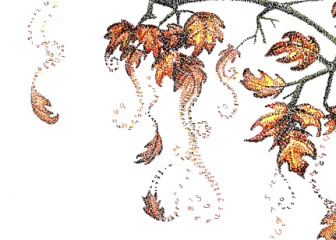 Нумеризм
Нумеризм (Numberism) 
является уникальной техникой современной живописи, 
разработанной в 2008 году жительницей Портленда 
Сиреной Моррис (Sienna Morris).
Подготовила  учитель начальных классов ГОУ прогимназии №1893    Дряпина А.А.
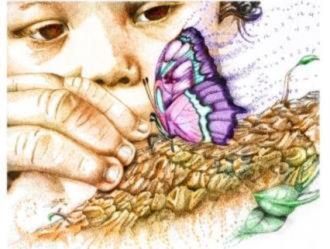 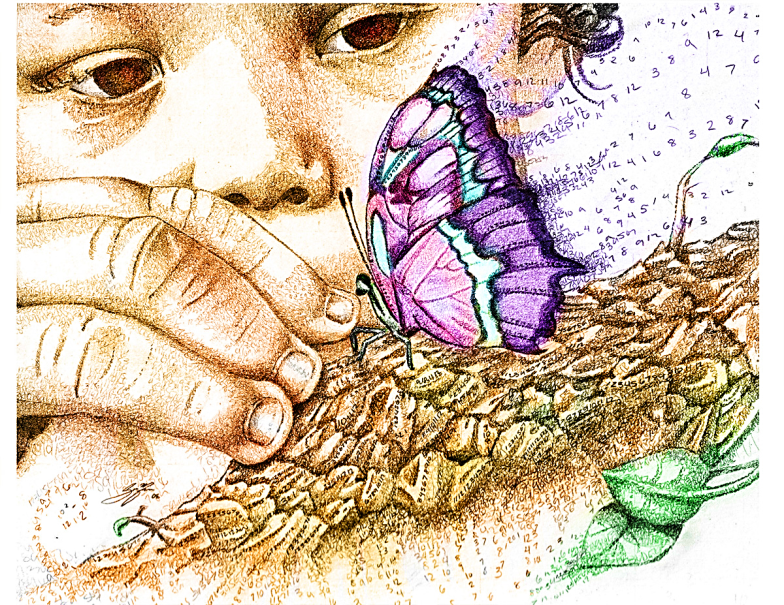 Для написания своих картин девушка использует 
исключительно цифры и математические формулы.
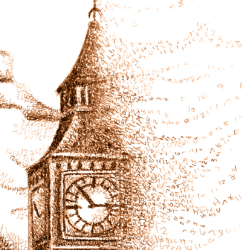 27-летняя профессиональная художница Сирена Моррис признается, что ей удалось раскрыть весь свой творческий потенциал только в 2008 году, когда она не на шутку задалась вопросами жизни и смерти. В своей попытке понять, сколько человеку отведено Богом времени, Сирена начала делать наброски отдельных моментов жизни, используя только цифры, присутствующие на циферблате механических часов(1-12).
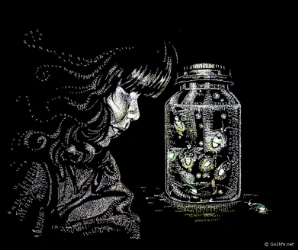 Художнице удается ухватить и перенести на бумагу самые яркие моменты нашей жизни, подчеркивая их красоту и мимолетность.
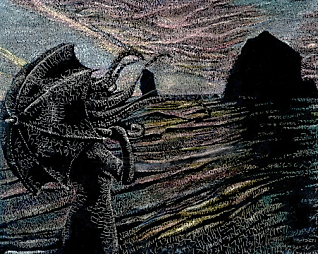 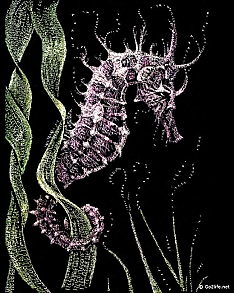 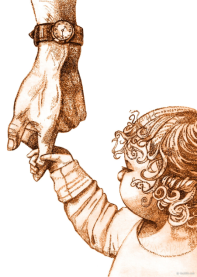 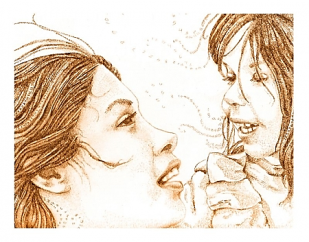 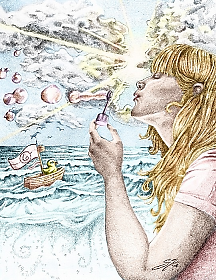 http://unnatural.ru/sienna-morris